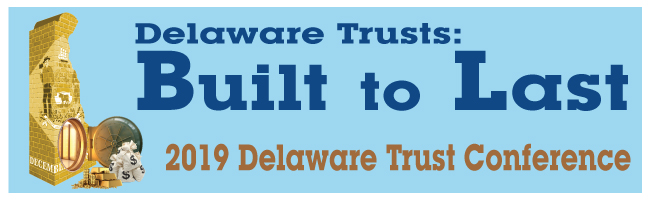 “Remodeling” Your Trust With Confidence
Best Practices and Pitfalls of Trust Modifications
Matthew P. D’Emilio
Kimberly G. McKinnon
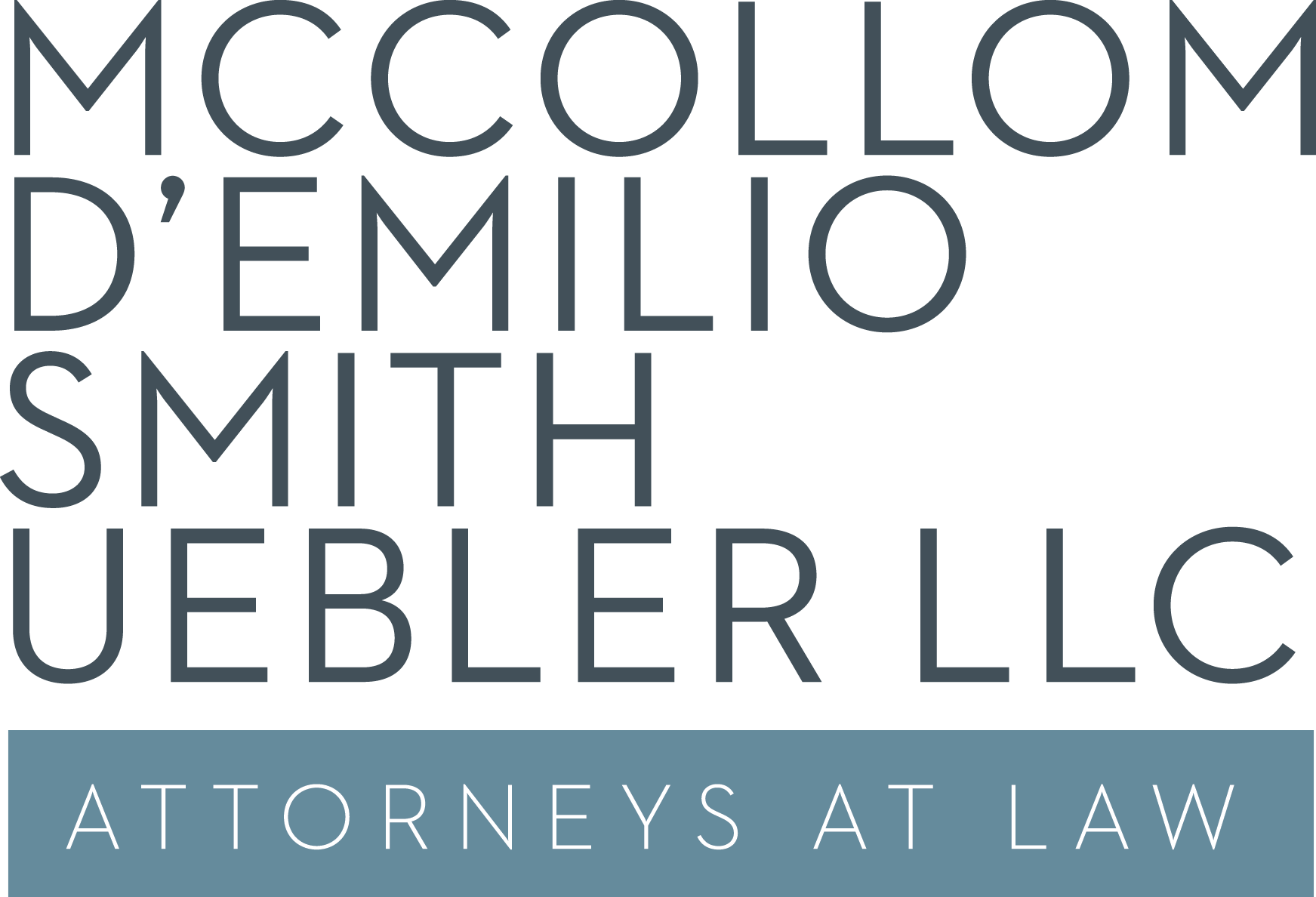 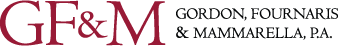 Common law has long provided for modification of irrevocable trusts
Long standing American view of common law trust modification
If the settlor and all beneficiaries agree, they can compel modification/termination 
Even if the settlor does not consent, the beneficiaries can compel modification/termination.  However, the modification/ termination can be denied if the change is contrary to a material trust purpose (the “Claflin” rule).
Trust Modification Under Common Law
Changing views that the traditional standards for trust termination/modification were significantly too restrictive
see Uniform Trust Code and Third Restatement of Trusts
Proliferation of “Dynasty Trusts” 
New statutory modification remedies in many jurisdictions
Virtual representation statutes now work to bind minor, incapacitated, and unborn beneficiaries
Modifications on the Rise
Decanting (12 Del. C. § 3528)
Nonjudicial Settlement Agreement (12 Del. C. § 3339)
Merger (12 Del. C. § 3329(27))
Modification by Consent Agreement (12 Del. C. § 3342)
Modification Remedies
Pitfall
Using the wrong jurisdiction’s law to modify the governing instrument
Consequences
Invalid decanting, merger, NJSA, or consent agreement
Trustee liability
Best Practices 
Carefully review the governing instrument
Inquire into succession of trustees
Obtain all applicable court orders
Consult counsel in originating jurisdiction
Inquire into previous changes of situs/governing law
Determine where administration is occurring
Follow the Law
Pitfall
Not strictly adhering to the statutory requirements
Decanting
Power to invade principal or income or both
Cannot add beneficiaries 
No extension of vesting if trust contains IRC 2503(c) gifts
Cannot reduce income interest if marital deduction trust
Cannot decant assets subject to presently exercisable power of withdrawal
Writing signed by trustee
NJSA
Written consent of all “interested parties”
Cannot violate material purpose of trust
Does not change the trust’s purpose in a manner that would violate 12 Del. C. § 3303(b) if the change was effected by a court order
Merger
Does not result in a material change in the “dispositive terms of the trust defining the nature and extent of any trust beneficiary’s interest in the principal or income of the trust”
Consent Agreement
Written consent or nonobjection of Trustor, all fiduciaries, and all beneficiaries
Follow the Code
Consequences
Invalid decanting, merger, NJSA, or consent agreement
Subsequent breaches of fiduciary duty for not following correct version of trust agreement
Best Practices
Read the code (carefully)
Follow the Trust Act – the Code is updated (improved) annually
Draw a diagram (current and remainder beneficiaries) to ensure that all necessary parties are represented
Follow the Code
Pitfalls
Defining or re-defining
descendants
issue
per stirpes
by representation
Grantor’s children by name
Changing 
Age for adopted beneficiaries
Law governing construction
Contingent beneficiaries 
Beneficiaries upon termination
Virtual representation failure
Modifying Beneficial Interests
Consequences
Dilution of beneficial interests
Elimination of beneficiaries
Loss of GST exempt status
Invalid decanting, merger, NJSA, or consent agreement
Best Practices
Make only minor changes to the dispositive provisions
Retain as much of the original trust as possible (as opposed to wholesale re-write)
Use caution when changing definitions
Check references to a point in time or “date of agreement”
Exercise caution when changing law governing construction
Modifying Beneficial Interests
Pitfall
Changing the law governing validity and/or construction
Consequences
Changes to validity
Loss of GST exemption due to extension of trust term
Change execution formalities
Change requirements to trust creation
Changes to construction
How interests are construed by state law
Addition or removal of beneficiaries / change remaindermen
Changes to rules relating to allocation of income and principal
Best Practices
Change only the law governing administration
Consider carve-outs
If a new trust is created, consider law governing formalities to creation
Modifying Governing Law
Pitfall
Exercising discretion without notifying beneficiaries
Consequences
Trustee liability
Future challenge to modification
Best Practices
Obtain release from all beneficiaries as pre-requisite to modification
Provide notification consistent with 12 Del. C. § 3585 and timing effective date to expiration of limitations period
Modification without Notification
Pitfall
Failure to obtain consents from all beneficiaries
Consequences
Invalid decanting, merger, NJSA, or consent agreement 
Trustee liability
Best Practices
Know applicable law
Include trustees of remainder beneficiaries (12 Del. C. § 3547(g))
Consider subjective elements where appropriate (See Mennan v. Wilmington Trust)
Consider the consequence when choosing the modification remedy
Use all applicable methods to representation
Faulty Virtual Representation
Pitfall
Modifying a trust agreement to permit further modifications that were not permitted by the first modification
Consequences
Invalid decanting, merger, NJSA, or consent agreement 
Trustee liability
Best Practices
Know applicable law
Be conservative
Modifications Permitting Modifications
Pitfall
Modifying a trust agreement that results in a breach of fiduciary duty
Consequences
Trustee liability
Best Practices
Evaluate impact on all beneficiaries
Which beneficiaries “win” and which beneficiaries “lose”
Evaluate fiduciary duties to all beneficiaries
Obtain releases from all beneficiaries, if possible
Just because you can, doesn’t mean you should
Inappropriate Modifications
Pitfalls
Modifying 
Distribution standard
Definition of grantor’s children by name
Beneficiaries upon termination/RAP period
Law governing construction
Law governing validity
Division date of trust
Changing definitions of
Descendants or issue
per stirpes or by representation
Spouse
Grantor’s children by name
Adopted beneficiaries
Adding or changing powers of appointment
Jeopardizing GST Exemption
Consequences
Loss of GST exemption
Trustee and practitioner liability
Best Practices
Stay within safe harbors found in GST regulations
Do not change beneficial interests
Consider decanting over other modification remedies
Treasury Regulation § 26.2601-1(b)(4)(i)(A) is less restrictive
Jeopardizing GST Exemption
Pitfall
Beneficiary consents to
Distribution standard
Addition of beneficiaries
Elimination of mandatory distributions
Consequences
Imposition of gift tax
Best Practices
Do not change beneficial interests
Consider decanting over other remedies that require beneficiary consent
Make potential gift incomplete
Gift TaxConsequences
Add one or more co-trustees pursuant to 12 Del. C. § 3343
Reformation or Modification by court order
Conversion to Unitrust / Power to Adjust
Exercise of power to amend in trust agreement
Exercise of power to terminate / divide trusts
Statutory or common law deviation
Alternative Strategies
Kimberly G. McKinnon
kmckinnon@gfmlaw.com
302-652-2900
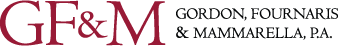 Questions?
Matthew P. D’Emilio
mdemilio@mdsulaw.com
302-468-5958
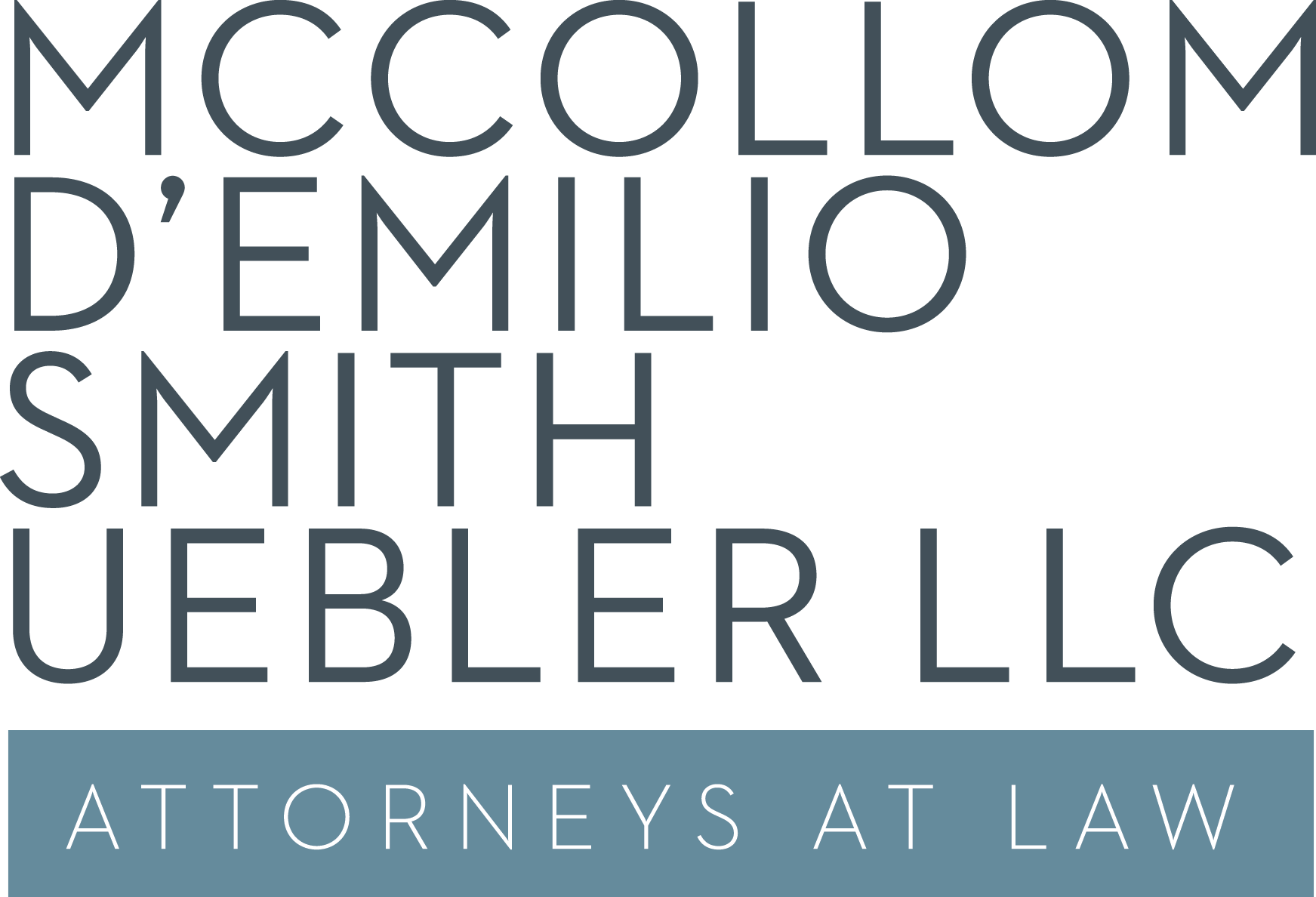